Weather Radar Network in Turkey
Fırat BEŞTEPE

DMI Expert
 Electrical and Electronics Engineer, MSc
Remote Sensing Division



Turkish State Meteorological Service
Outline
Definition and Basic Principle of RADAR
Weather Radars
History of Weather Radars in Turkey
Weather Radar Network in Turkey
General Overview of Operational Radar Sites
Sample Radar Images
2
[Speaker Notes: This is the outline of my presentation. I am going to start with the definition and basic principle of radar and continue with weather radar systems. Then, I will say some words about the history of weather radars in Turkey and talk about weather radar network. Finally I will give a general overview of each operational radar site and conclude with some nice radar products.]
Definition and Basic Principle of RADAR
The acronym RADAR stands for RAdio Detection And Ranging. 
When a radio pulse is transmitted to the atmosphere through antenna, it interacts with the targets and a small fraction of transmitted pulse is reflected back to the radar antenna.
3
Block Diagram of RADAR
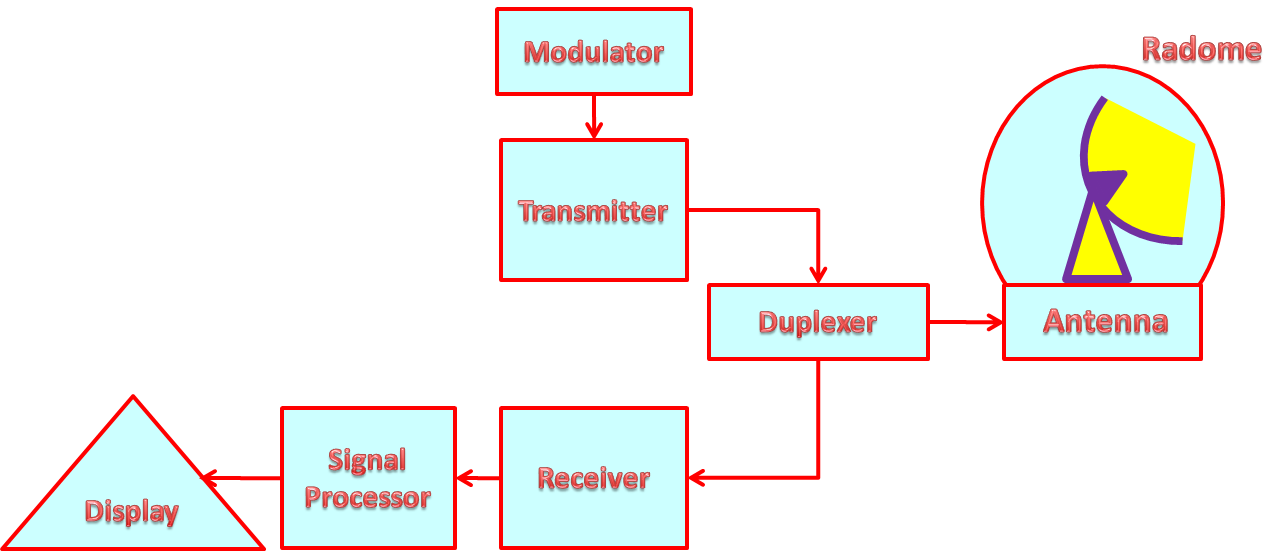 4
[Speaker Notes: Ok, a general radar system consists of these main parts. An antenna surrounded by radome, transmitter and modulator, receiver, duplexer, signal processor and a display unit. The EM signal is transmitted to the atmosphere through antenna. The radome protects the antenna from environmental effects. 
Oku.]
Weather RADAR
Weather radar is an active remote sensing device utilized for atmospheric observation. 

Weather radar can detect and track the weather targets in the atmosphere in real time.

The targets of interest for a weather radar are hydrometeors  such as raindrops hailstones, snowflakes, sleet particles, etc.
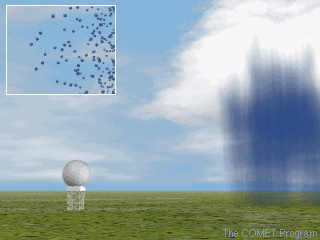 5
[Speaker Notes: Oku.
However some non-meteorological targets such as birds, insects, dust can sometimes be observed by radar operators for clear air detection.]
Weather RADAR
The most important questions required to be answered related with weather forecasting and monitoring are; 
How much? (quantity or intensity)
Where? (location)
What period of time? (temporal information)
Conventional observation equipments can answer these questions as well, however they provide only spot measurements in the spatial and temporal course of an event. However, a radar allows full-coverage weather monitoring with the highest temporal and spatial resolution.
Weather radars are very important devices for meteorology and hydrology in measuring areal precipitation and observing its development and direction of motion.
6
[Speaker Notes: Oku.]
Weather RADAR
To detect precipitation quantitatively, locate it and track its motion.
To detect severe weather activities and forecast their future position and intensity.
To estimate the types of precipitation (rain, snow, hail, etc.).
To analyze storm structure and its potential.
To perform short-term (up to 6 hours) weather forecasting, namely Nowcasting.
To provide data for hydrological models.
7
[Speaker Notes: When looking at the usage areas as a summary, a weather radar is used to 
… OKU]
History of Weather RADARs in Turkey
In Turkey, Turkish State Meteorological Service (TSMS) is legally responsible for installing and operating the weather radars and archiving their data.
In 1970s and 1980s, TSMS was using analog meteorological radars which are exhibited in TSMS museum in Ankara now. 
However, the modern weather radar era in Turkey started in late 1990s. With the tender in 1997, Gematronik Company installed a Doppler Radar in Ankara in 2000. This C-Band Doppler Radar is a quite early sample of a fast switch type polarimetric radars in the world. 
Afterwards with the Project of TEFER (Turkey Emergency Flood and Earthquake Recovery), three more C-Band Doppler Weather Radar systems were installed by Mitsubishi – Hazama Consortium in Istanbul, Zonguldak and Balikesir provinces in 2003.
8
[Speaker Notes: Ok, let’s look at the historical development of weather radar network in Turkey.
Oku.]
In 2006, TSMS decided to extend the weather radar network with new C-band doppler radars and established a feasibility commision composed of experts from relavant diciplines in TSMS. This commision fulfilled a long-term study and presented a very comprehensive report in June 2007 forming the developement process of TSMS radar network.

According to the feasibility report, in addition to existing 4 radars, 16 more C-Band Doppler Weather Radars in total were planned in order to cover all parts of the country. 

As a first step after feasibility study, TSMS went out to a tender for six C-band Doppler Weather Radars in 2008 and Vaisala Company got this tender. 

Within the scope of the contract signed between TSMS and Vaisala in December 2008, the installation of two out of six C-band Doppler Weather Radars were completed and set into operation recently.
9
[Speaker Notes: Oku.]
Turkish Weather RADAR Network
As of today, the operational radars are;

Ankara (June, 2000)	: C-Band Polarimetric Doppler 
İstanbul (March, 2003)	: C-Band Doppler
Balıkesir (March, 2003)	: C-Band Doppler
Zonguldak (March, 2003)	: C-Band Doppler
İzmir (May, 2010)		: C-Band Polarimetric Doppler
Muğla (July, 2010)		: C-Band Polarimetric Doppler
10
[Speaker Notes: As of today, with two new Vaisala radars, the number of operational radars in TSMS Radar Network reached to 6;.
As you see, three of them are dual , the other three are single polarization. We will look at the features of each radar a bit more detailed later. 
Oku.]
RADAR Locations in Turkey
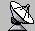 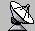 İstanbul
Zonguldak
Samsun
Trabzon
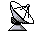 Ankara
Balıkesir
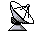 İzmir
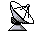 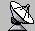 Muğla
Hatay
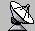 Antalya
Represents the operational radars.
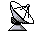 Represents the scheduled radars to be installed until mid-2012 by Vaisala
11
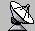 [Speaker Notes: This is a picture of cloud taken by an amateur camera in Turkey. What is interesting about this picture, it really looks like Turkey Map. So, I thought I can show radar locations over this so-called Turkey Map as a niceness. The moving icons represent the operational radars and the stationary ones represent the scheduled but not installed yet radars. The red circled ones are Vaisala radars.]
Doppler Mode RADAR Coverages
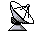 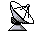 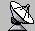 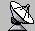 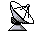 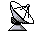 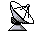 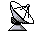 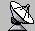 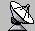 12
[Speaker Notes: This is again a picture of radar locations but over real Turkey map together with the Doppler Mode coverage patterns. This map also shows the terrain according to the DTED data. The brighter parts of the map represent higher regions, the darker parts represent lower regions. This view demonstrates the very complicated topography  of Turkey, which is the biggest difficulty for radar operations in Turkey. Most parts of Europe have smooth and very regular terrain, this is really a lucky situation from topography point view.]
Doppler Mode RADAR Composite Image
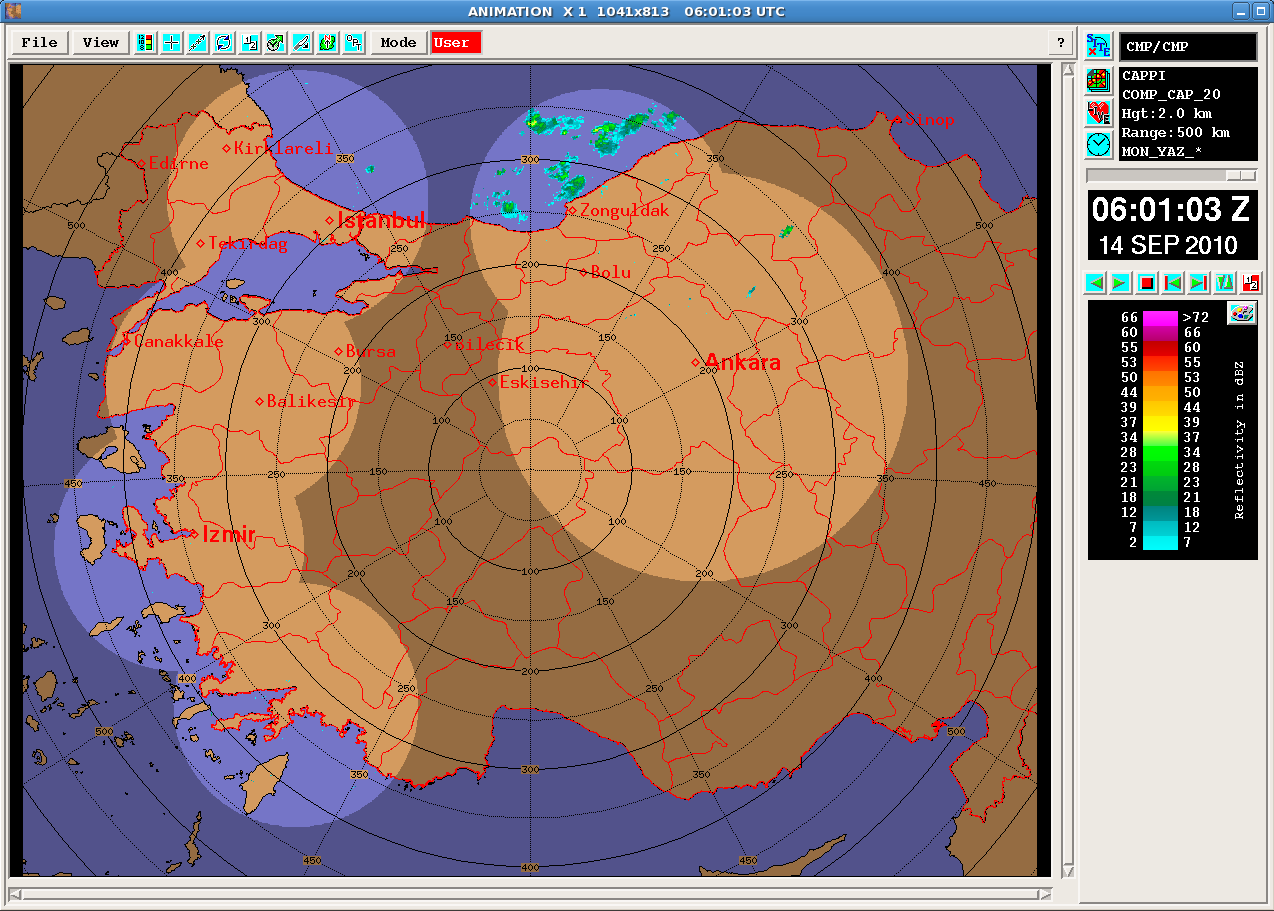 13
[Speaker Notes: This is Doppler Mode Composite of six operational radars. Let me explain what does doppler mode means very briefly. The weather radars are operated in two major modes, doppler mode and intensity mode. In intensity mode, radar does not care about the velocity of target, because it does not have high velocity measuring capability, so it just tries to scan long ranges, around 300 kms for C-Band, and detect the location of target. However, in doppler mode radars scan relatively short ranges, around 120 kms for C-band, and can measure higher velocities. Radar can not scan long ranges with high velocity measuring capability. So this is a trade off, and called as Doppler Dilemma. Let’s look at intensity mode composite of same radars.]
Intensity Mode RADAR Composite Image
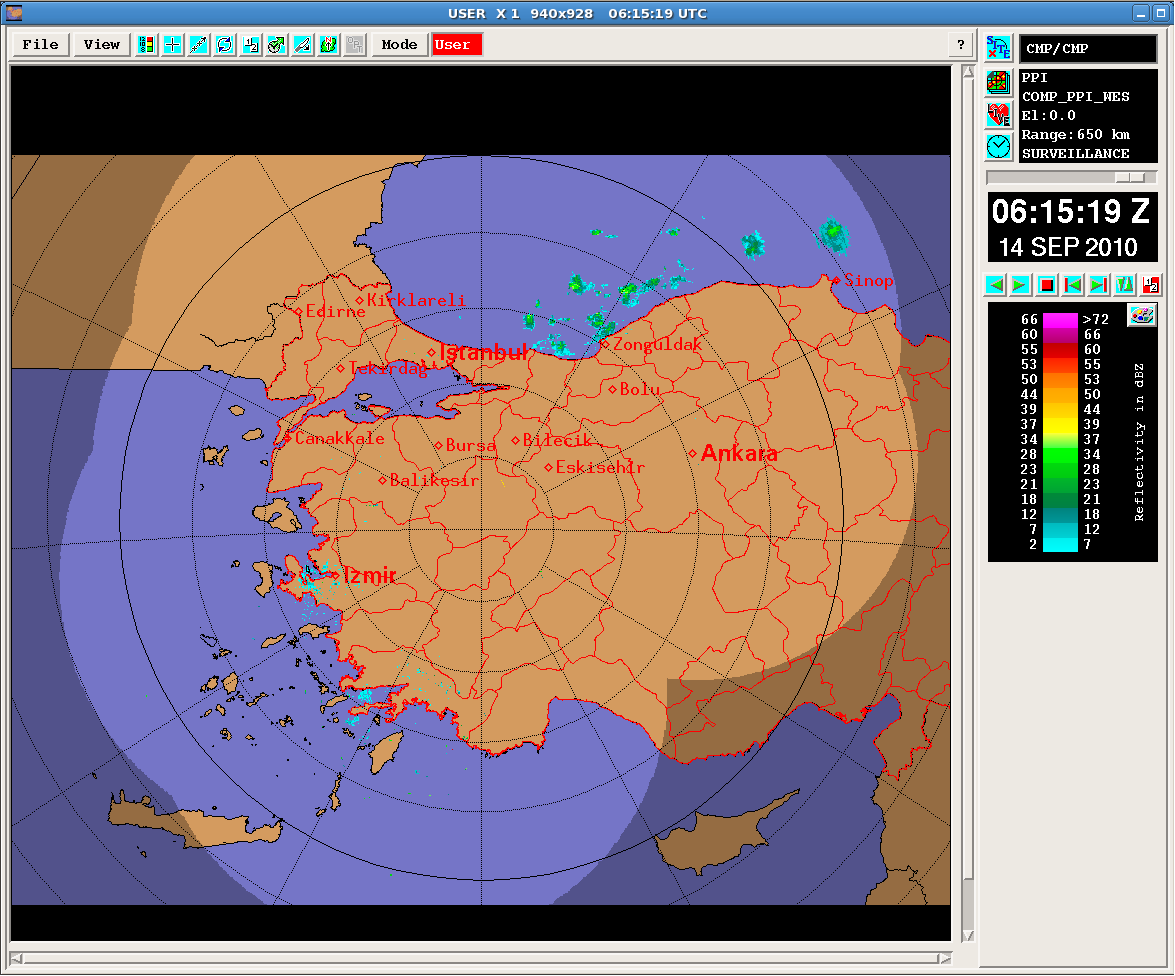 14
[Speaker Notes: This is long range intensity mode composite of six operational radars, it sometimes called as surveillance mode.]
Intensity Mode Coverage of 10 RADARs (Operational 6 and Scheduled 4)
15
[Speaker Notes: This slide shows the coverage analysis of 10 radars, 6 operational and 4 scheduled, in intensity mode. You can easily see the beam blockage in mid parts. I hope we will be able to see radar composite images of these 10 radars before the summer of 2012.]
Radar Data Flow Infrastructure
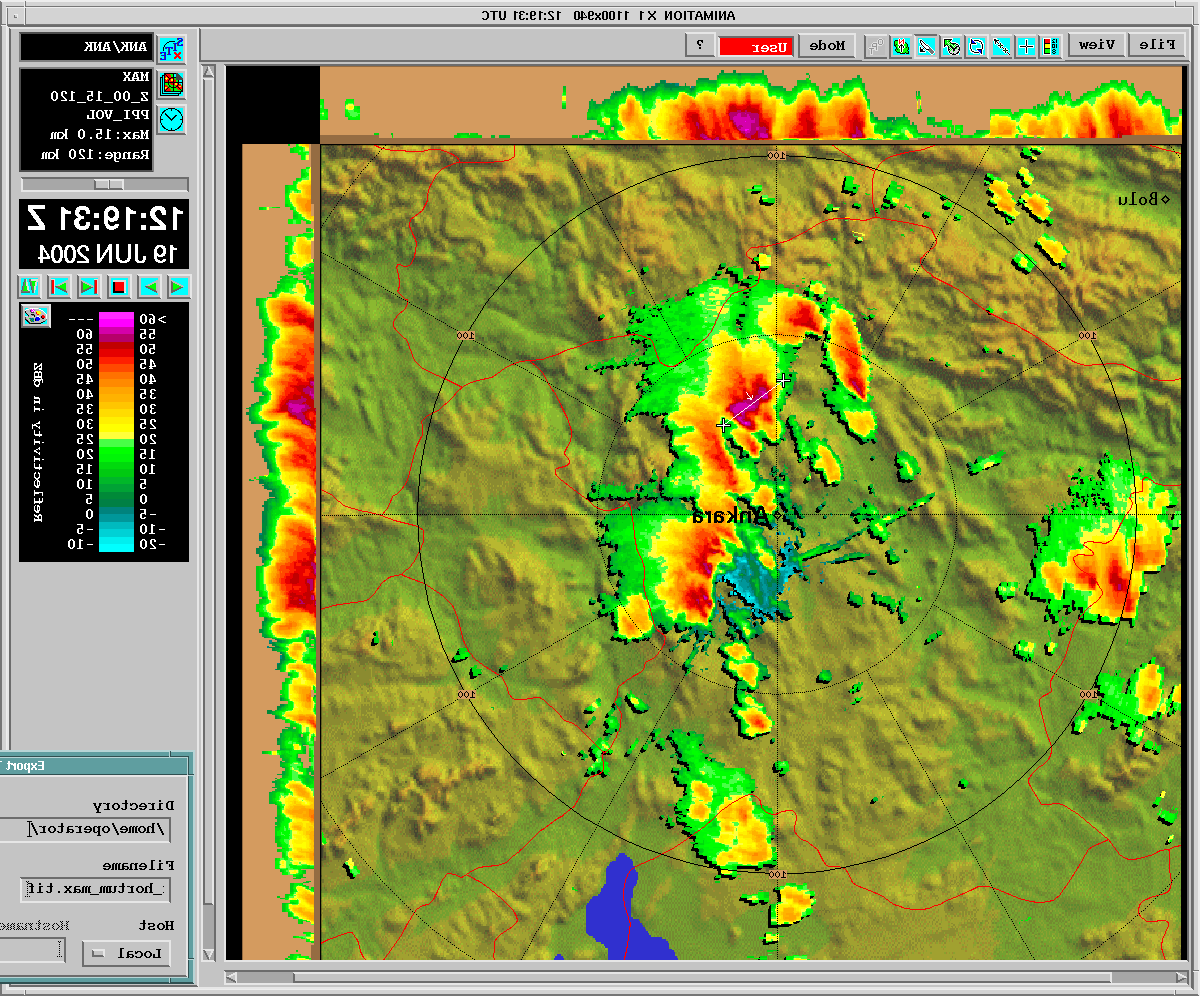 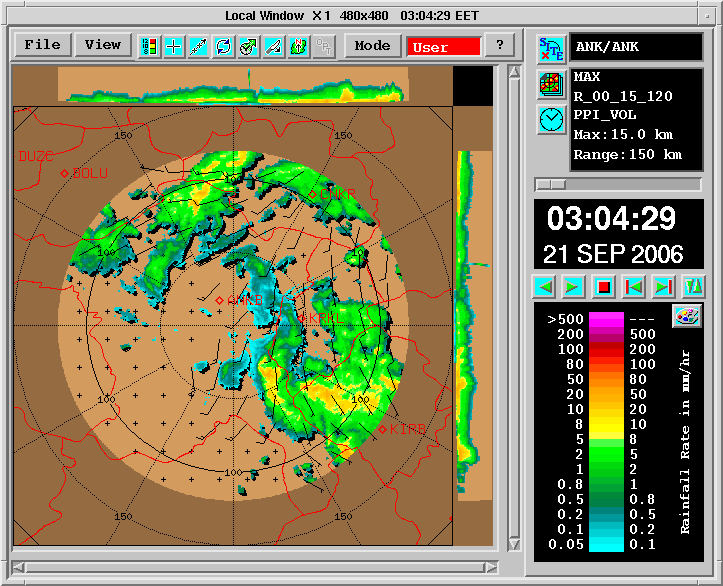 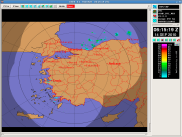 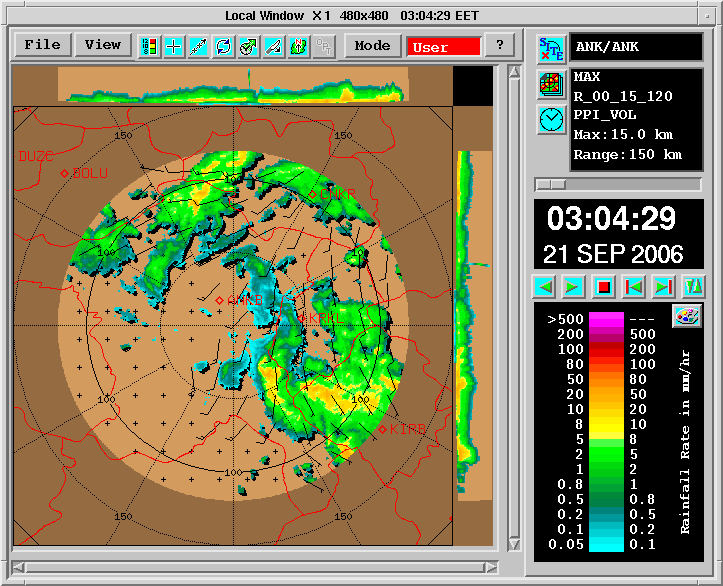 16
[Speaker Notes: I want to say some words on what are the steps of radar product generation from EM signal to end user product. The reflected back signal sensed by radar antenna is converted to raw data by signal processor. The raw data, which is stored in RDA WS at radar site first, includes some radar parameters such as reflectivity, radial velocity, spectral width, and so on. This raw data is transmitted to radar system center through a communication system. The communication system may be based on satellite or a combination of radio links and terresterial lines. Generally, like our systems, it is recommended to have one main and one backup communication systems, becuase when main line is cut, the data transfer can go on over the backup line. When the raw data reached to the center, the radar products are generated by RPG WS, and distributed to different nodes in order to be used for different purposes.]
Ankara RADAR
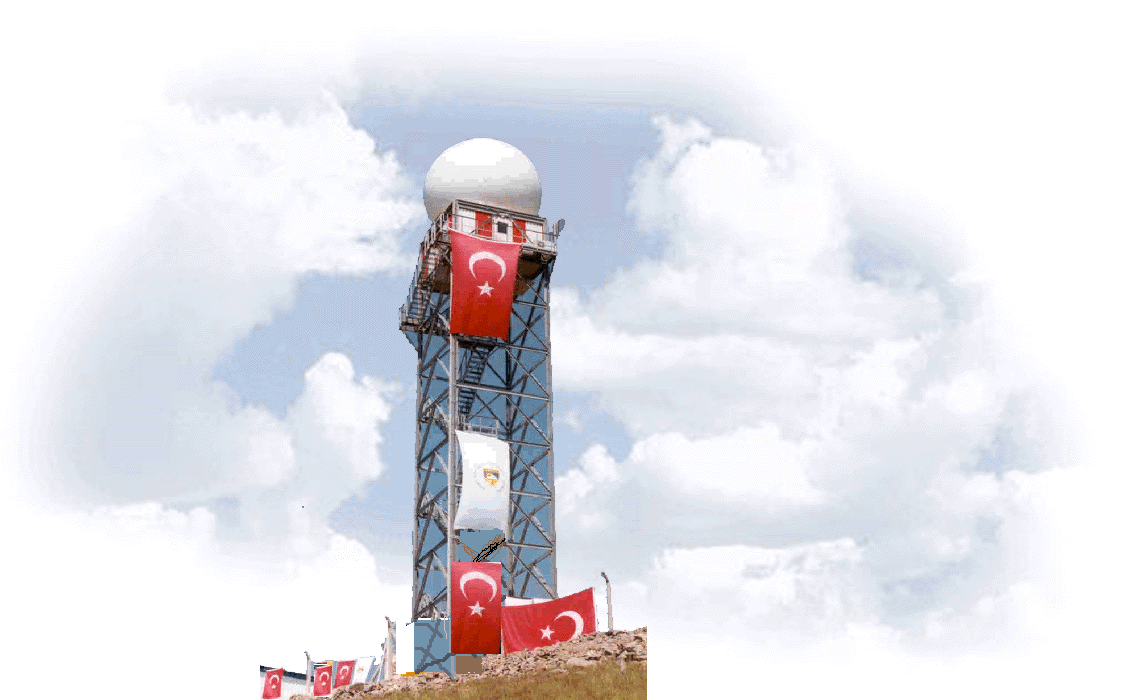 C-band Dual Polarization Doppler Radar, located in Elmadağ-Ankara, operational since June 2000.

Polarization	: Dual (Switch Mode)
Transmitter	: Klystron
Height	: 1807 meter  
Latitude    	: 39°47’53” N
Longitude  	: 32°58’15” E
Tower	: 32 meter Steal 			  construction 
Firm		: AMS - Gematronik
17
[Speaker Notes: Now let’s look at some features of each operational radar with site pictures.]
İstanbul RADAR
C-Band Doppler Meteorological Radar, located at Büyükkuşkaya Hill, operational since March 2003.

Polarization	: Single
Transmitter	: Klystron
Height	: 378 m
Latitude    	: 41 20 30 N 
Longitude 	: 28 21 30 E
Tower       	: 20 m Steal 			  construction
Firm  	: Mitsubishi
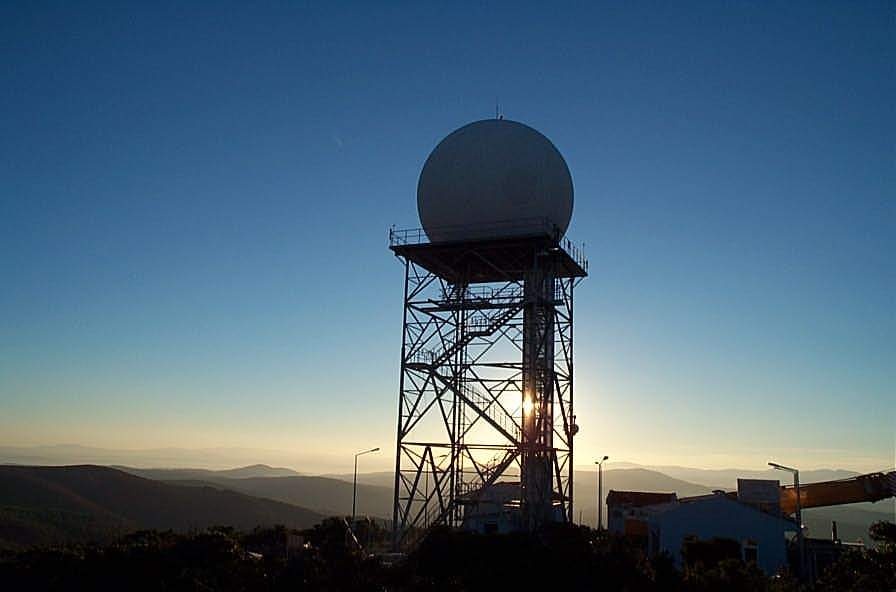 18
[Speaker Notes: Istanbul radar may be the one which is given the greatest importance, because it covers the city center of Istanbul.]
Zonguldak RADAR
C-Band Doppler Meteorological Radar, located at Acısu Hill, operational since March 2003.

Polarization	: Single
Transmitter	: Klystron
Height	: 1108 m
Latitude    	: 41 10 55 N 
Longitude 	: 31 47 54 E
Tower       	: 25 m Steal 			  construction
Firm  	: Mitsubishi
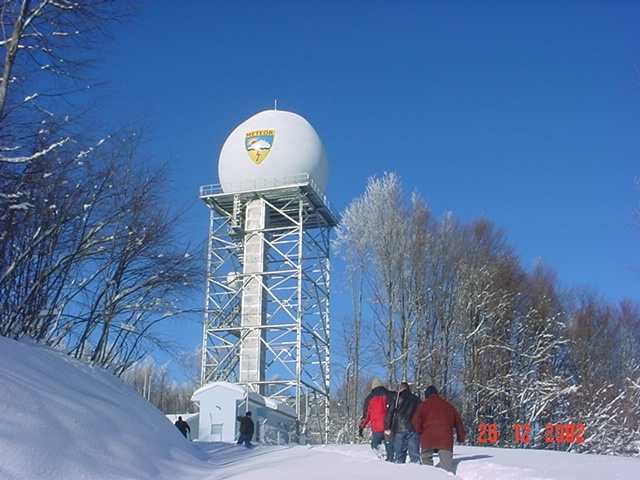 19
[Speaker Notes: Oku.]
Balıkesir RADAR
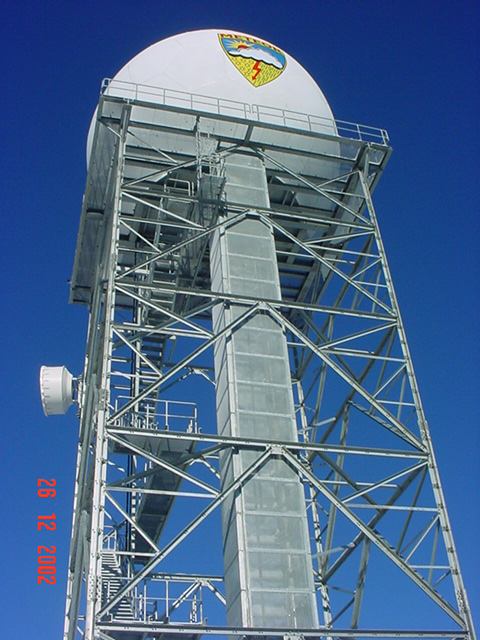 C-Band Doppler Meteorological Radar, located at Akcaldedesi Hill, operational since March 2003.

Polarization	: Single
Transmitter	: Klystron
Height	: 642 m
Latitude    	: 39 44 26 N 
Longitude 	: 27 37 10 E
Tower       	: 25 m Steal 			  construction
Firm  	: Mitsubishi
20
[Speaker Notes: Balikesir radar is the third and the last one of Mitsubishi radars. It is again a single polarization, klystron tube radar with 25 m steal construction tower.]
İzmir RADAR
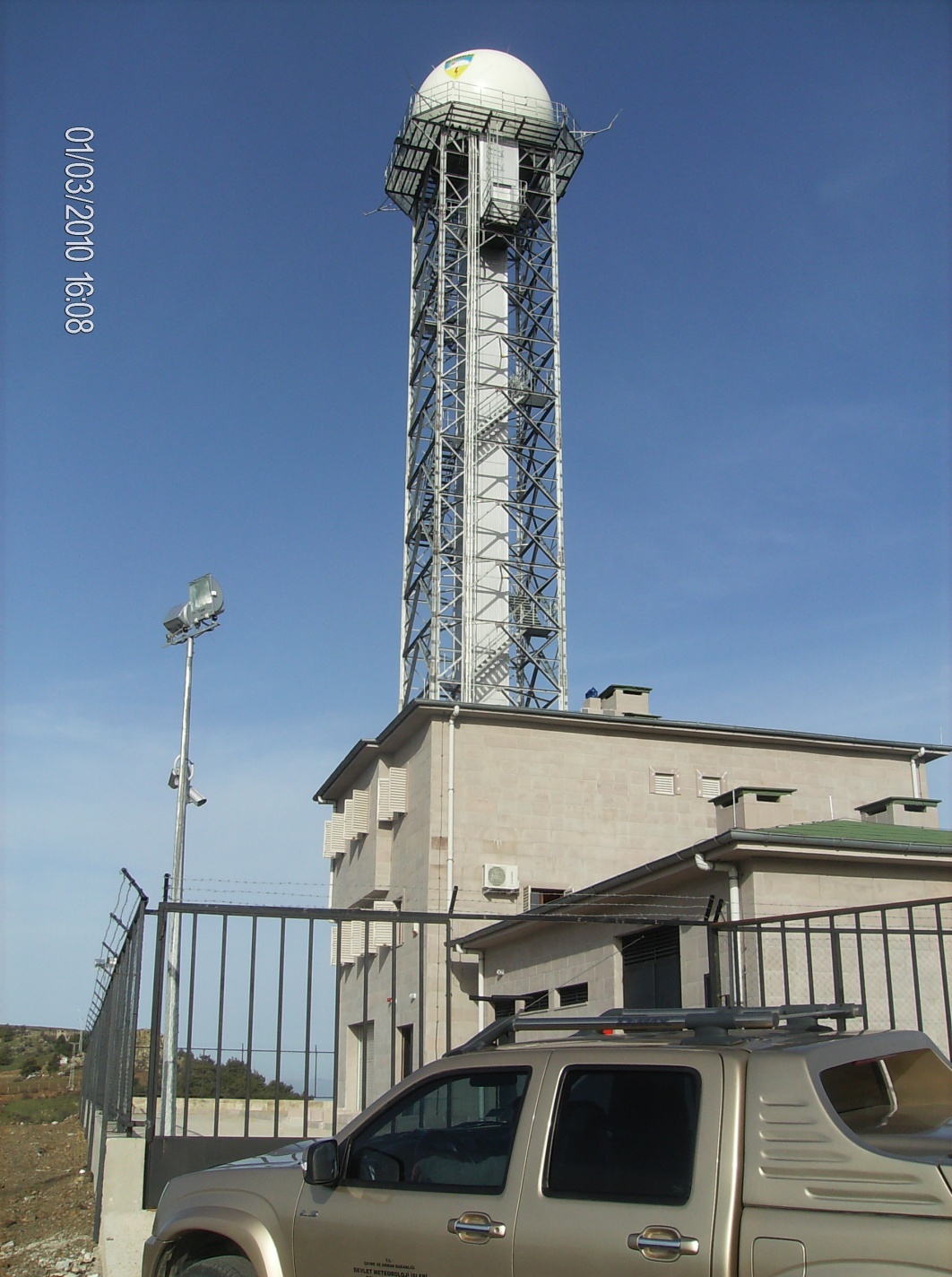 C-band Doppler Radar, located in Çatalkaya-İzmir, is operational since May 2010.

Polarization	: Dual (STAR Mode)
Transmitter	: Klystron
Height	: 973 meter  
Latitude    	: 38° 18’ 41.0’’ N
Longitude  	: 27° 00’ 04.1’’E
Tower	: 40 meter Steal 			  construction 
Firm		: Vaisala
21
[Speaker Notes: Izmir radar is the one of two newest Vaisala radars and has a 40 m steal construction tower which is the highest radar tower in Turkey. It is a dual polarization radar with klystron like all others.]
Muğla RADAR
C-band Doppler Radar, located in Marmaris-Muğla, is operational since July 2000.

Polarization	: Dual (STAR Mode)
Transmitter	: Klystron
Height	: 960 meter  
Latitude    	: 36° 53’24.18” N
Longitude  	: 28° 19’ 39.43” E
Tower	: 30 meter Steal 			  construction 
Firm		: Vaisala
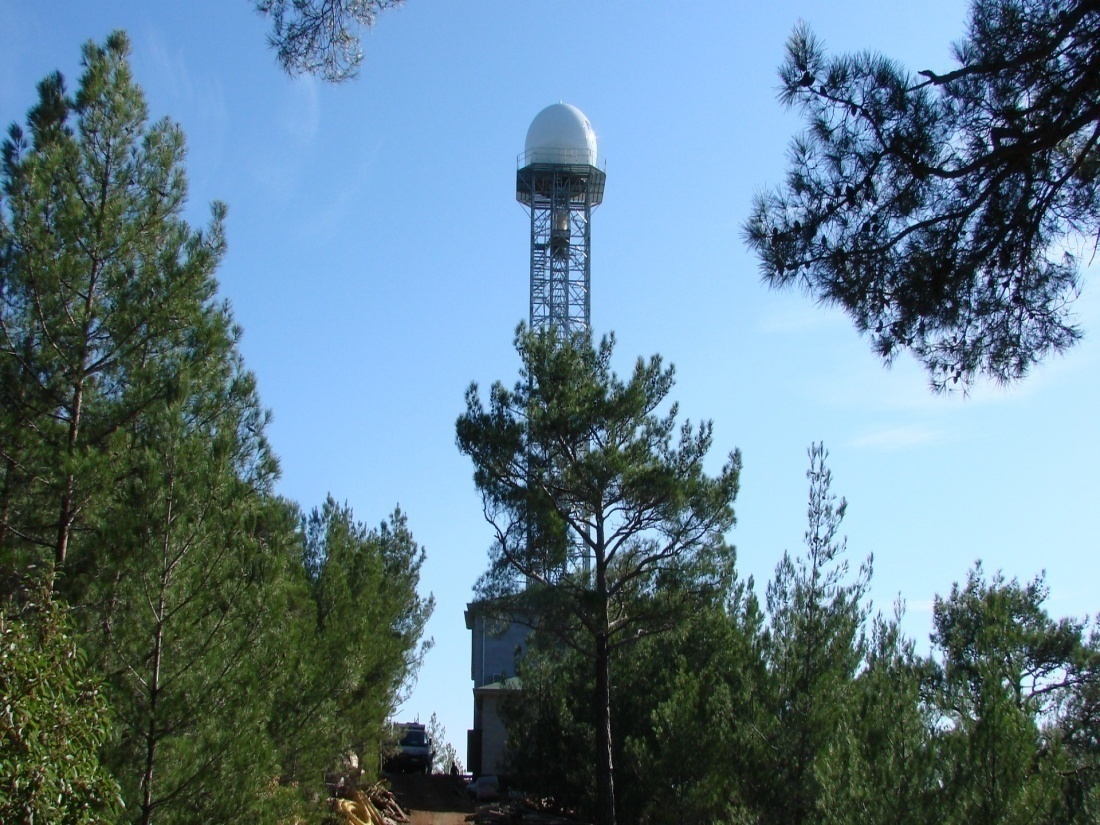 22
[Speaker Notes: And finally other new Vaisala radar is Mugla radar, it has completely same parameters except tower height.]
Future Plans
The Turkish State Meteorological Service (TSMS) primarily aims to cover  all country with 20 in total C-Band Doppler Radars as soon as possible. 
Within the scope of contract signed with Vaisala in December 2008, two of six C-Band Polarimetric Doppler Weather Radars were already installed and set into operation recently. 
Within the scope of same contract the remaining four C-Band Doppler Radars will be installed until mid-2012 according to the schedule below: 
Antalya (2011)		: C-Band Polarimetric Doppler
Adana (2011)		: C-Band Polarimetric Doppler
Trabzon (2012)		: C-Band Doppler
Samsun (2012) 		: C-Band Doppler
The biggest difficulty in Turkey for weather radar operations is the complicated and irregular topography and accordingly the beam blockage. In this sense, TSMS plans to fill the gaps in the C-Band Radar Network with short range X-Band Radars.
23
Doppler Mode Coverage of 20 RADARs (Operational 6 and Scheduled 4 and Planned 10)
24
[Speaker Notes: T]
Intensity Mode Coverage of 20 RADARs (Operational 6 and Scheduled 4 and Planned 10)
25
MAX (Maximum Display)
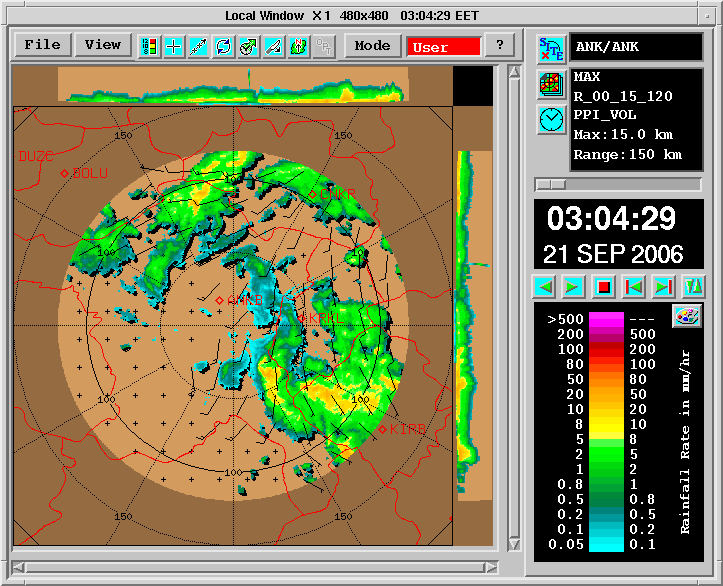 26
A tornado and it’s vertical profile
A storm and it’s vertical profile
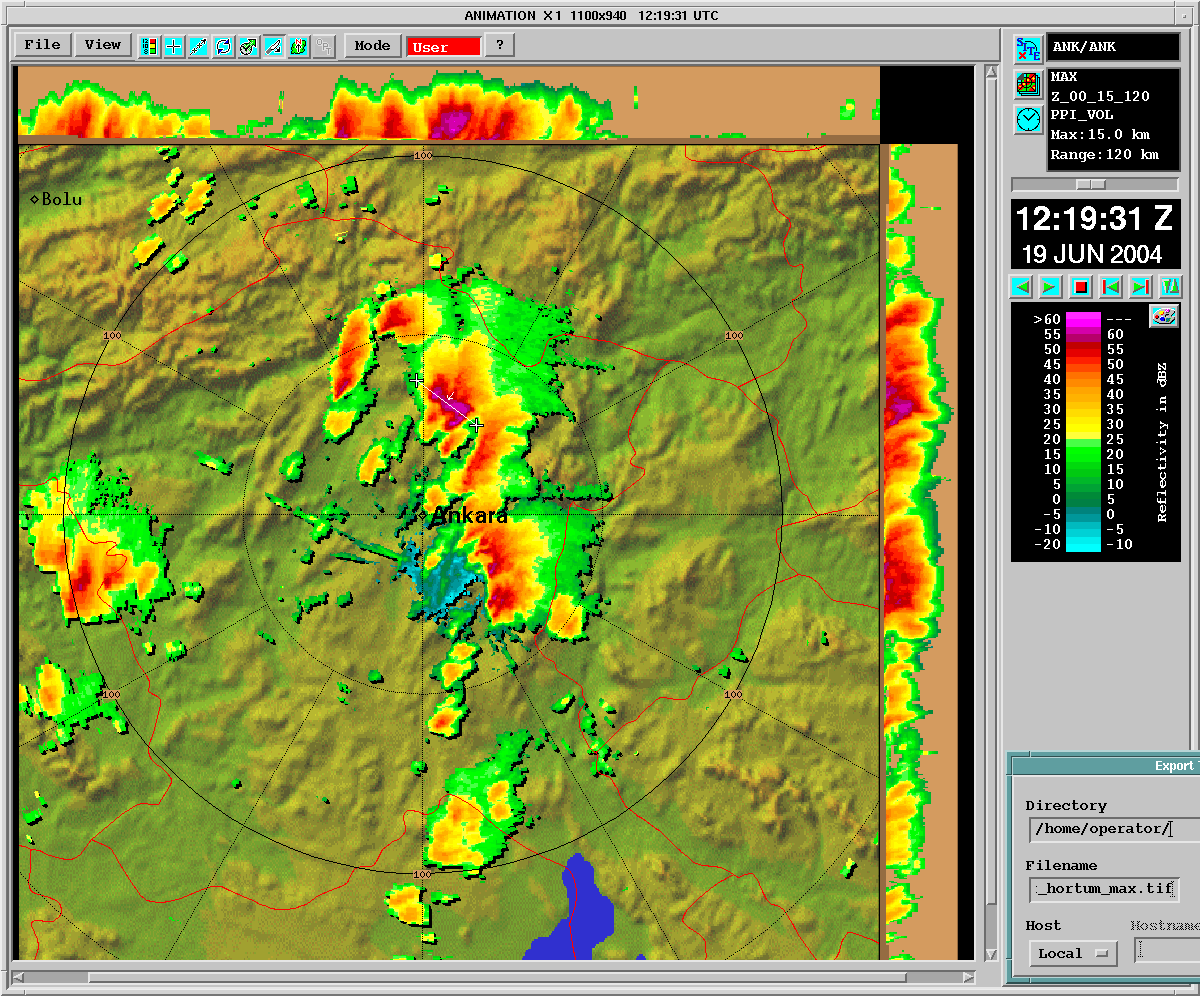 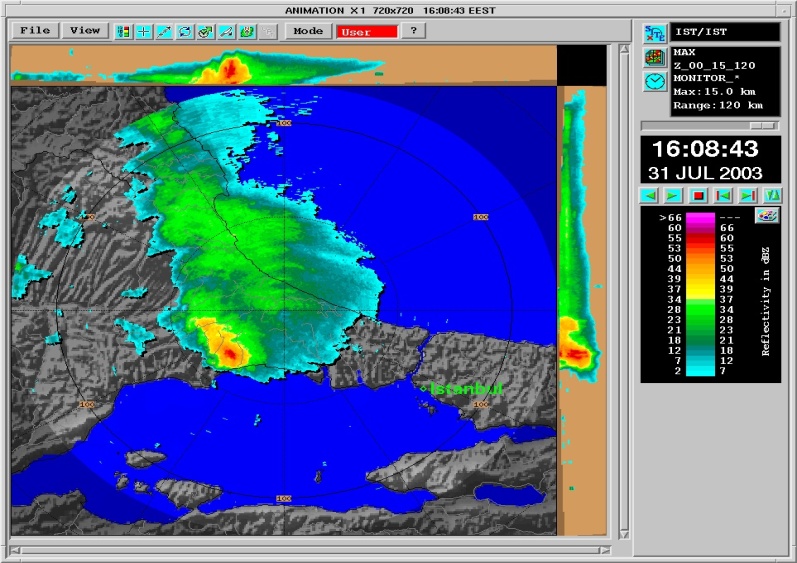 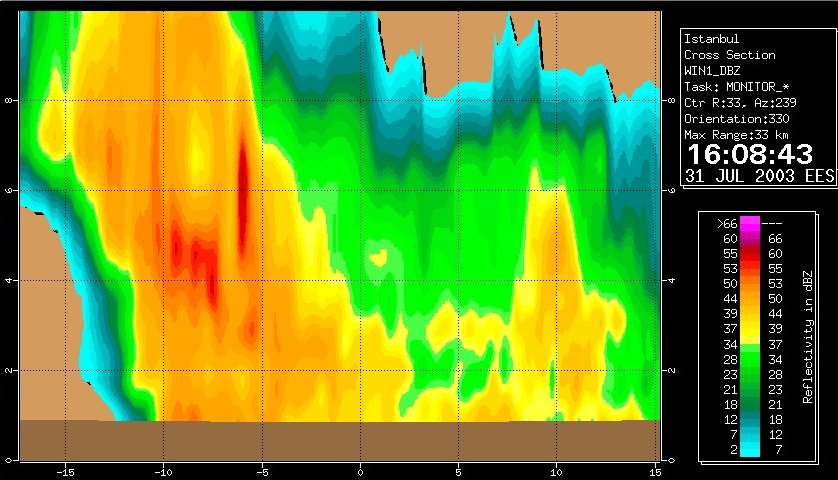 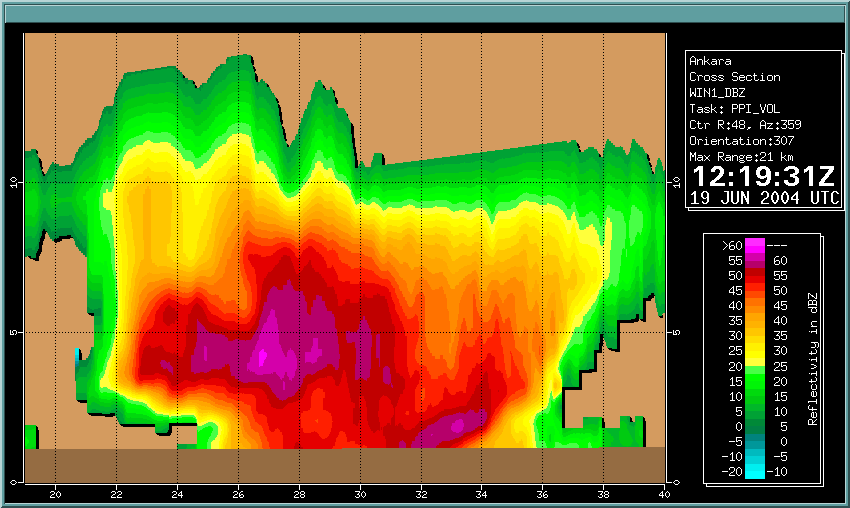 27
SRI (Surface Rainfall Intensity)
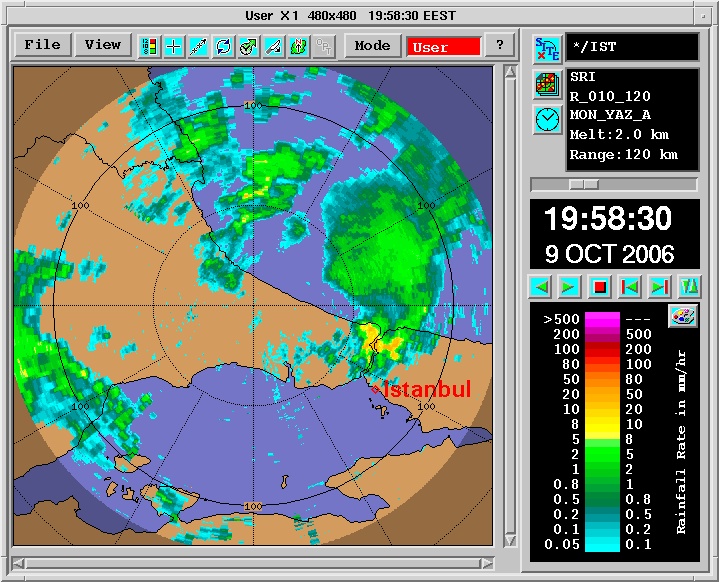 28
Rain Accumulation (RAINN)
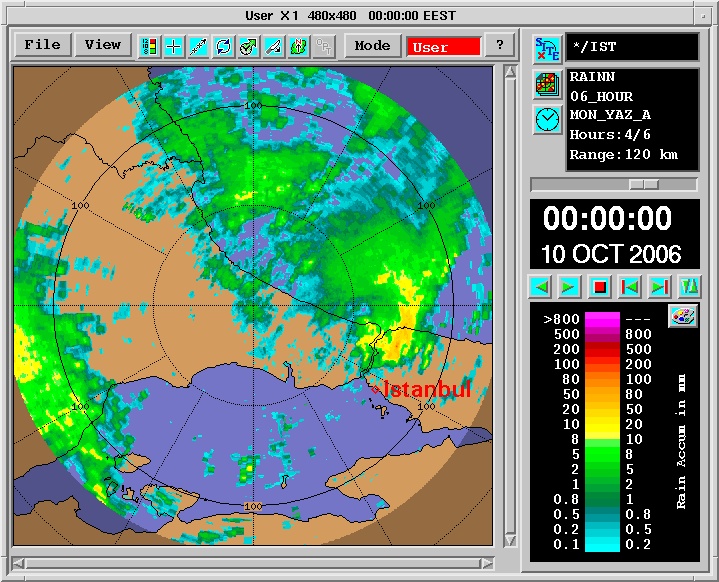 29
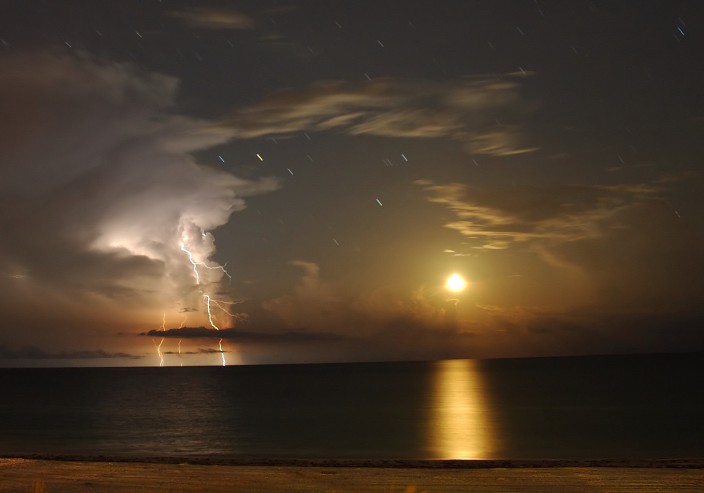 Thank you!
30